The forces of change
End of McCarthyism
1955…Peak McCarthyism  Poster
McCarthyism branches out 
To fear of all government

….anti fluoridation
…and vaccines
…anti mental health initiatives
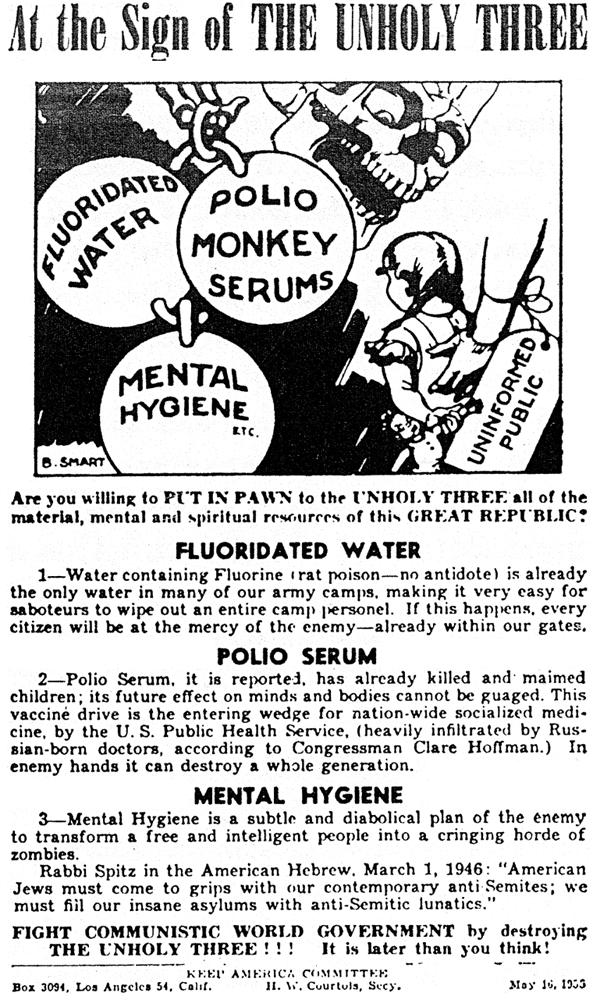 Tyranny of conformism

…banning of books by communists
…civil rights…communists
…..socialists…enemies
…Eisenhower…reluctant to resist
( plus fear of Hoover)
Army/ Navy McCarthy Hearings 1954/1955
McCarthy and Cohn attack Army/Navy
…list of 205 subversives 
…challenged to produce evidence “before
Sun goes down”…unable to do so
McCarthy at Army Hearings
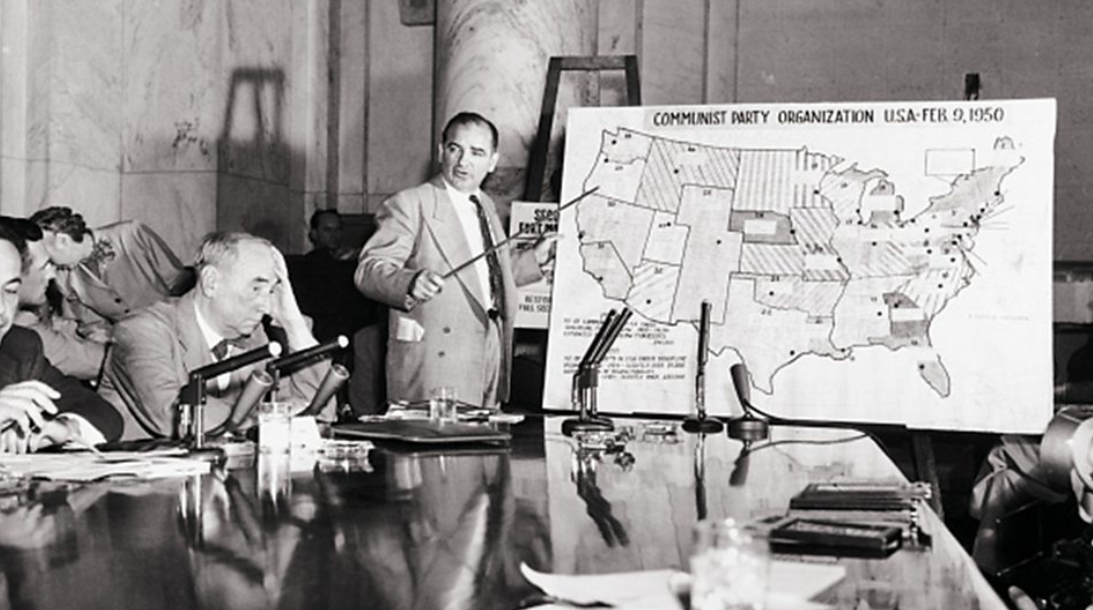 Televised,,,36 hours watched by 80 m
Mistake…McCarthy claims army rejects 
Promotion Of one of Cohn’s ‘friends
Army proves forged letters, photographs
Public opinion of McCarthy crashes (from
60% approval to 19%...TV documentary
Shows abuses
Senate “Censures” McCarthy…hearings
Collapse….ridicule. Dies alone 1957
Impact of end of McCarthyism
Return to more rational discussion in Senate/ politics
Politics of extremism out
“Conservatism” rebranded

Use of media to highlight social issues

Civil Rights Organisations freed from “Communist Label”
Hoover/ FBI will continue to harass
NAACP (National Association for Advancement of Coloured People) empowered
Warren Supreme Court
About Supreme Court
Equal Branch of Government/ decide on constitutional “fit” of laws
9 Justices appointed for life by President/ approved by Senate

Historically Conservative
“Dred Scott”1857….support slavery/ Plessey Ferguson 1897  …justify segregation “separate but equal”
Opposed to New Deal….threats by FDR 

Warren Court (1953-1969)
All Supreme Court appointed during 1932-1945 FDR Presidency 
Split during 1940’s …intervene / not intervene in civil rights cases
1953 Justice Warren appointed by Eisenhower: remedial responsibility of the law
Civil Right cases vs segregation will drive change
Civil Rights and the Cold War
Eisenhower…Supreme Court Warren world tour…..confronted in Nehru……….you propose freedom. You do not practice it. 

Eisenhower "Our American system like all others is on trial both at home and abroad, ... the extent to which we maintain the spirit of our constitution with its Bill of Rights, will in the long run do more to make it both secure and the object of adulation than the number of hydrogen bombs we stockpile.“
Warren Court 1953-1969…….Nine White Men (this will change too)
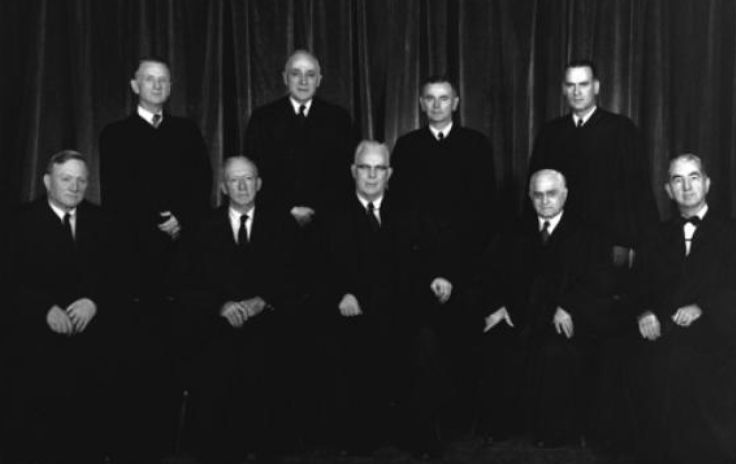 School Segregation prior to Brown
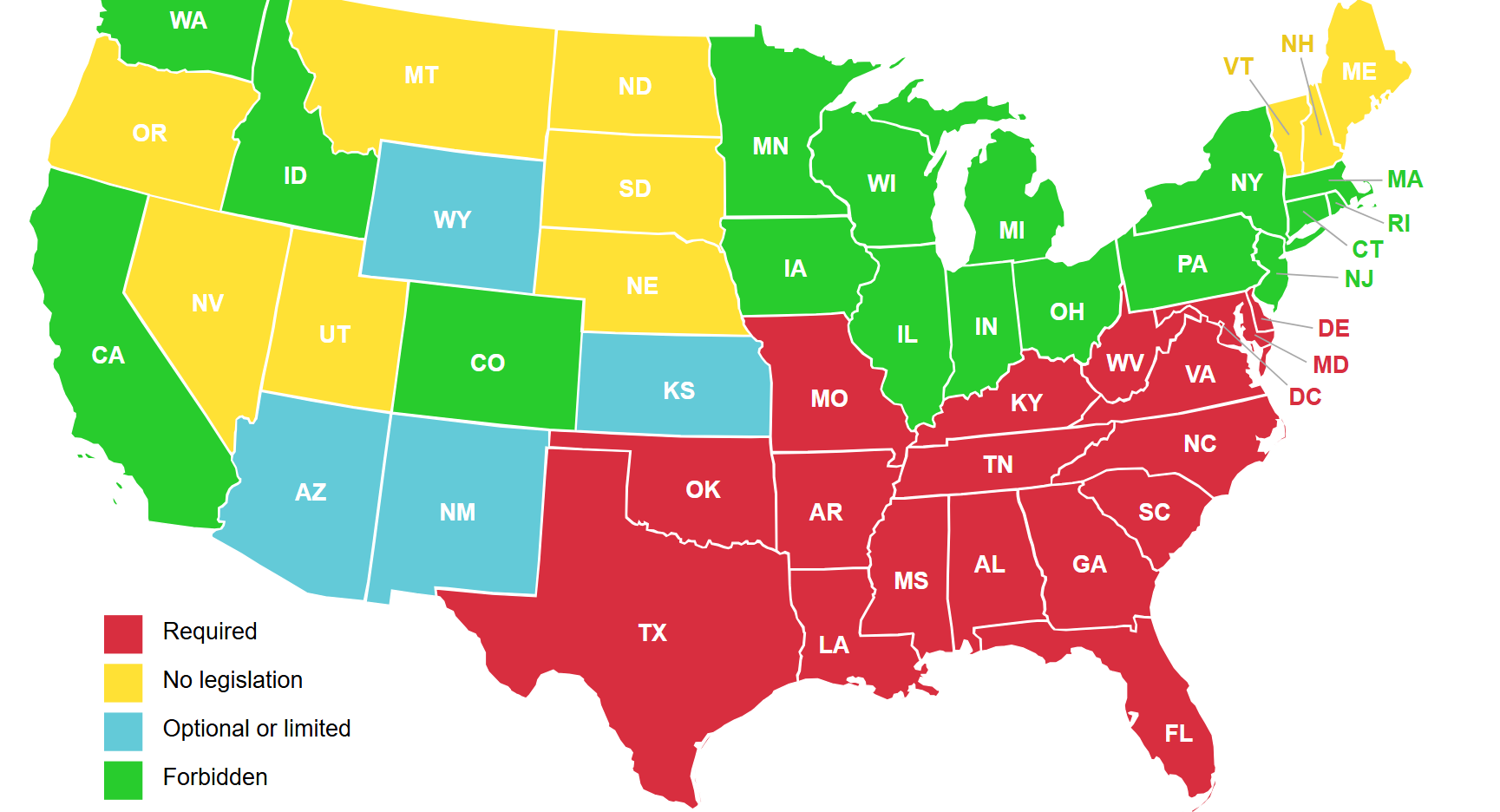 Segregation enforced
By law South
….Jim Crow laws
“Zoning” restrictions 
 create “informal” 
.segregation in North
And West”
Brown vs Board of Education Case 1954
The Plaintiffs
1951…Oliver Brown (welder)
Kansas…want daughter Linda to attend
“white” school 4 blocks from house…avoid 5 miles to “black school”
..Linda refused entry
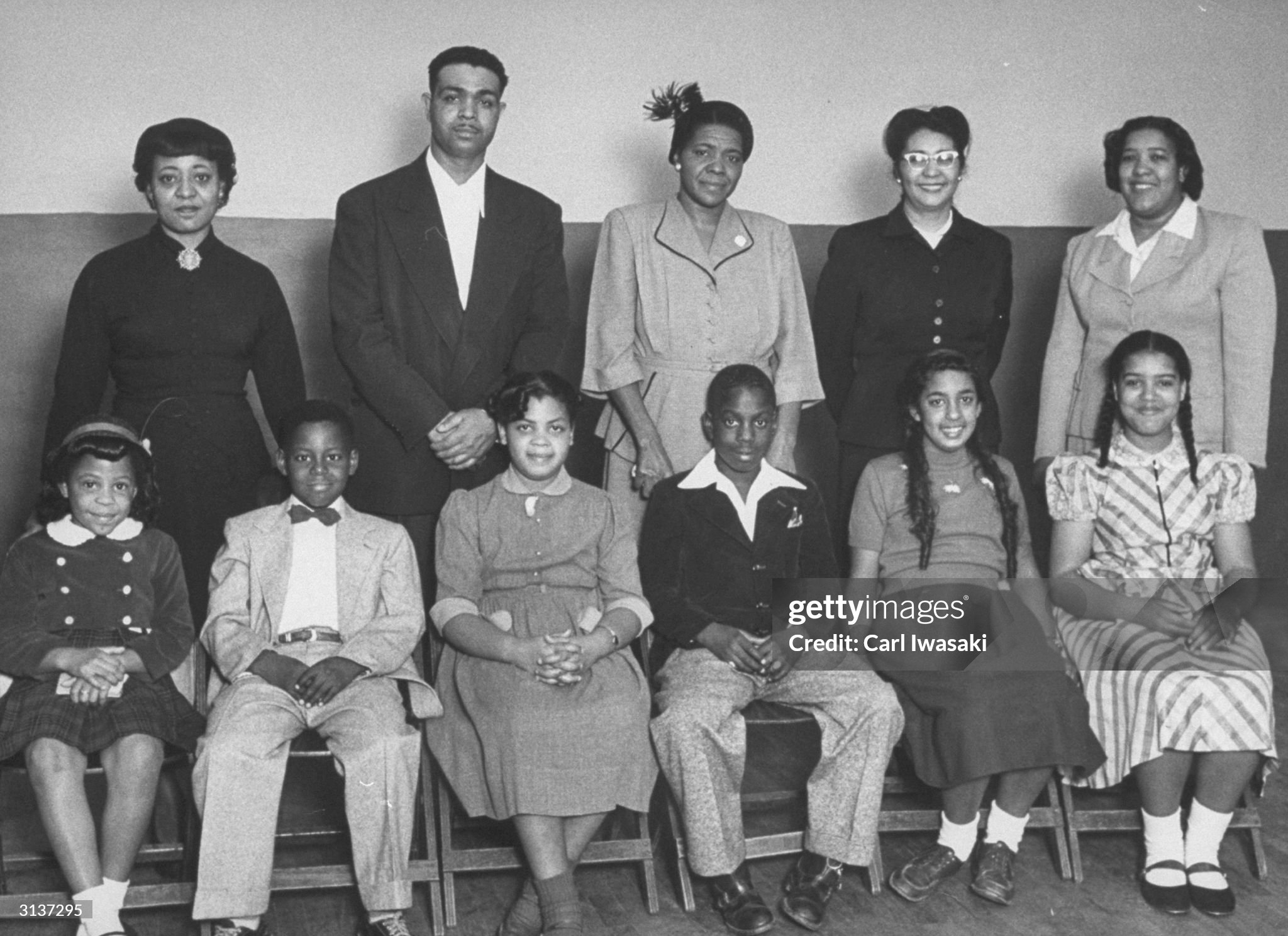 Joins other .suite vs School 
….support NAACP
 …rejected by District Court  
…appeal to Supreme Court
Court rules 9-0 “separate not equal”
….desegregation ordered “with all
Deliberate speed” ….but no means to 
enforce
Applicable across USA…but resisted
Across South by violence, court fights, local 
politicians
Little Rock Arkansas 1957
Brown ruling ignored
By state of Arkansas
..compelled to comply
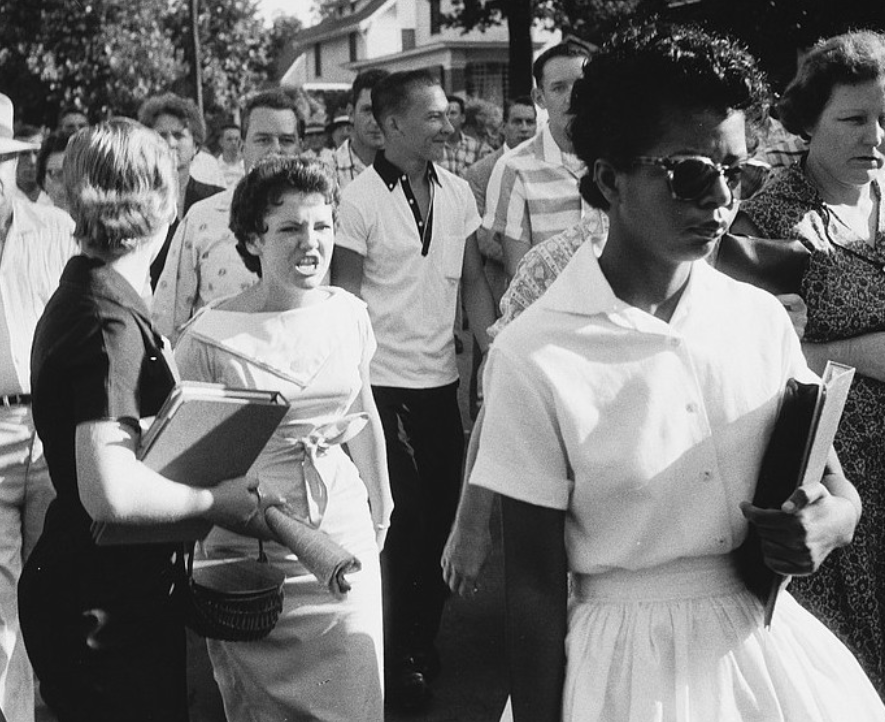 Governor adopts
Minimal plan
….hires mob to block entry
Students attempt to 
enrol
State Government
Uses National Guard
To prevent enrolment
…claims “unsafe”
“massive resistance” across State
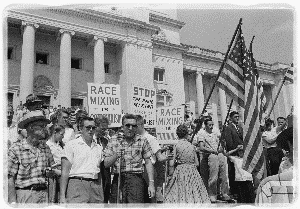 Eisenhower response: bring in the army to enforce law
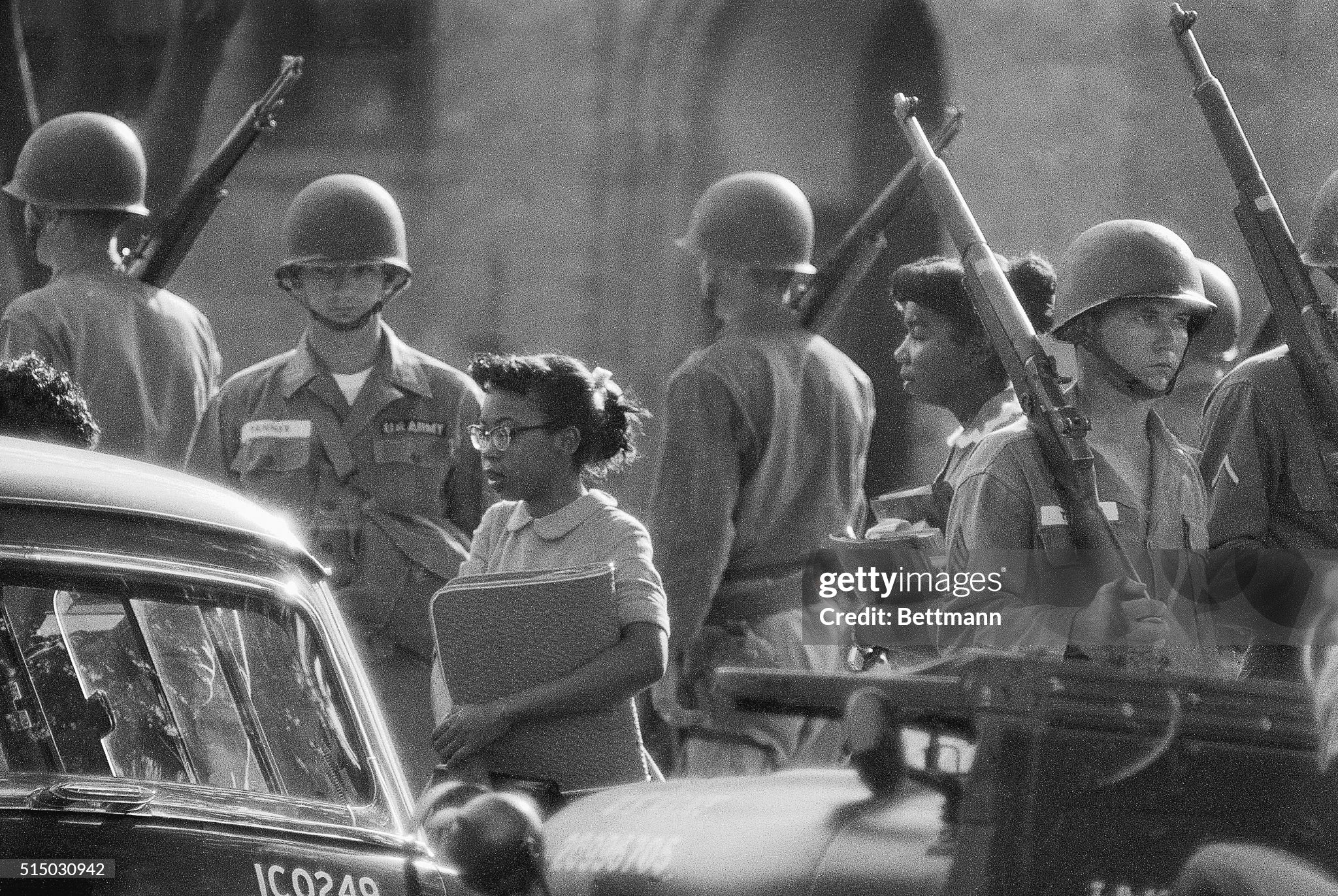 Integrated class rooms 1956…
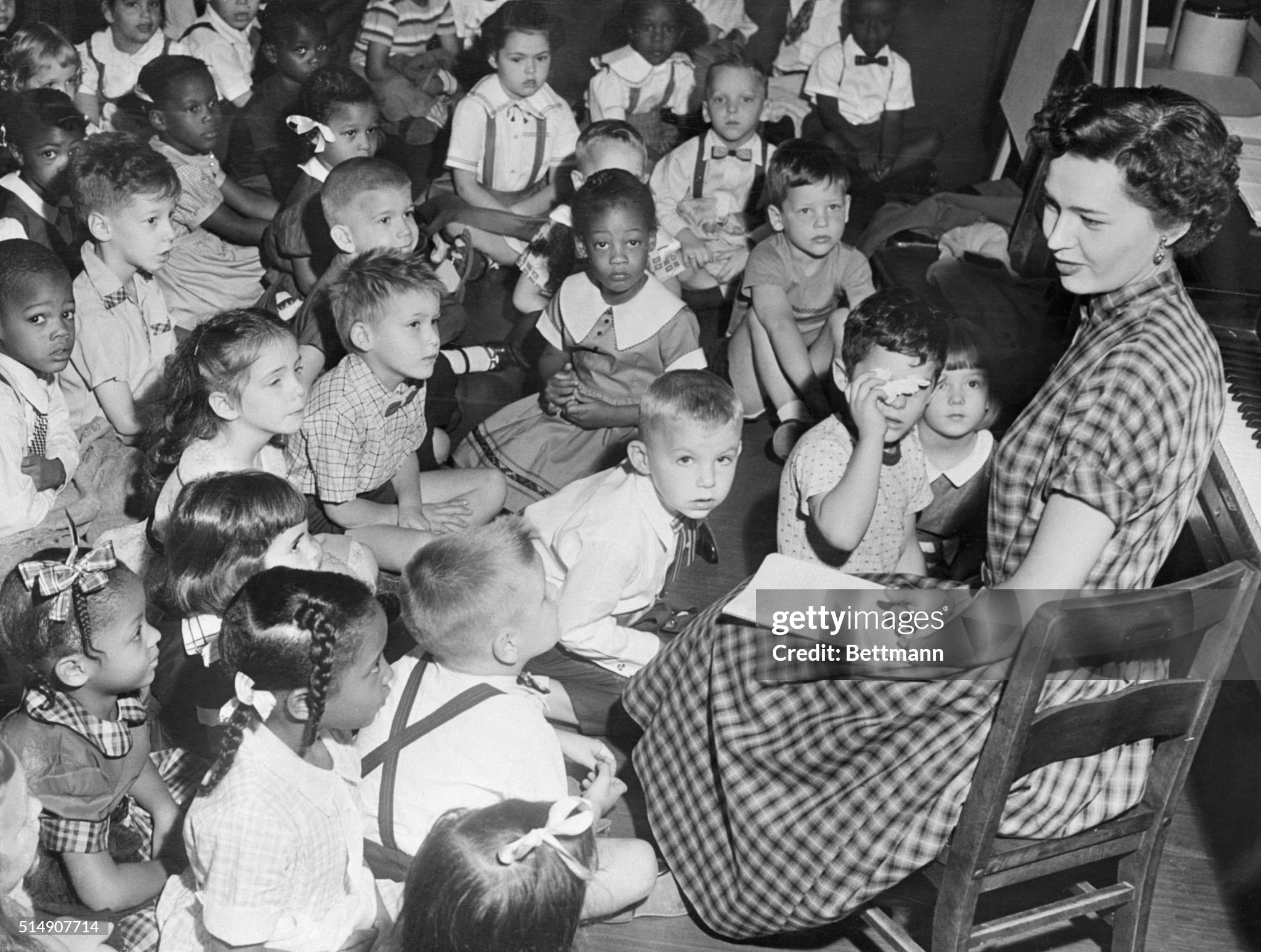 Integration school by school basis
….fought by courts
…state and local politicians
….violence
Consequences
….children bullied, segregated 
….black schools closed
….private “white only” schools
….black teachers fired (40,000)
Reduction in racial violence.…..lynching reduced to 2-3 per year by 1950s….education/ reduction KKK/ black migration north/public awareness
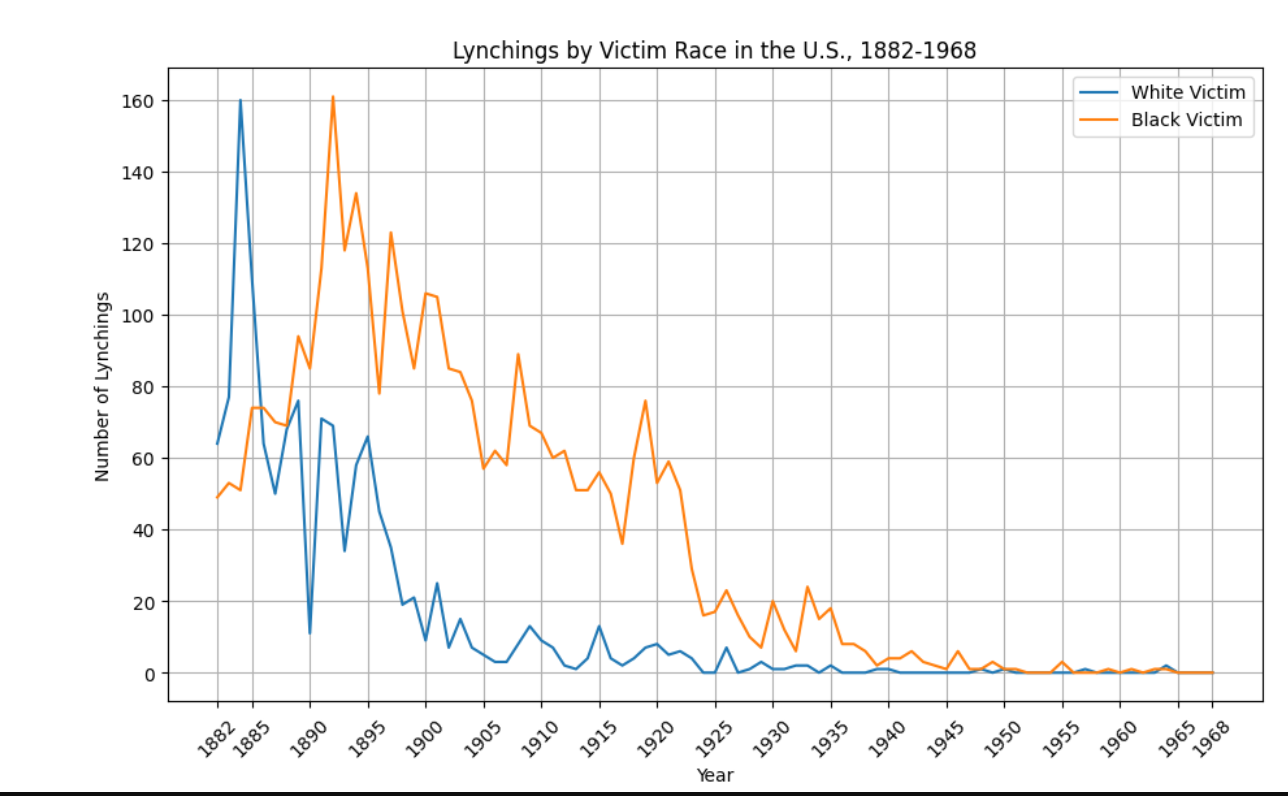 Emmet Teal Trial “lynching” 1955
Born Chicago 1941..parents moved
From Mississippi
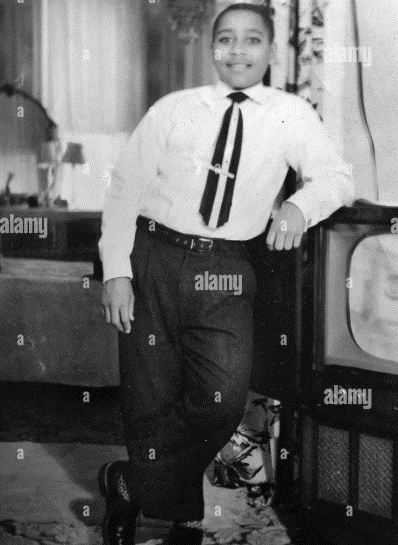 Father executed for rape & murder
Italian women Italy 1943
Mother brings up Emmett. Sends to 
Mississippi to stay with relatives
Incident at meat market
…touches sales clerk
….whistles at white woman
….accosts her(?)
Kidnapped, shot, dumped in river
…witnesses
…2 white males arrested
…50,000 attend funeral
J Milam, Colin Bryan, Carol Bryant
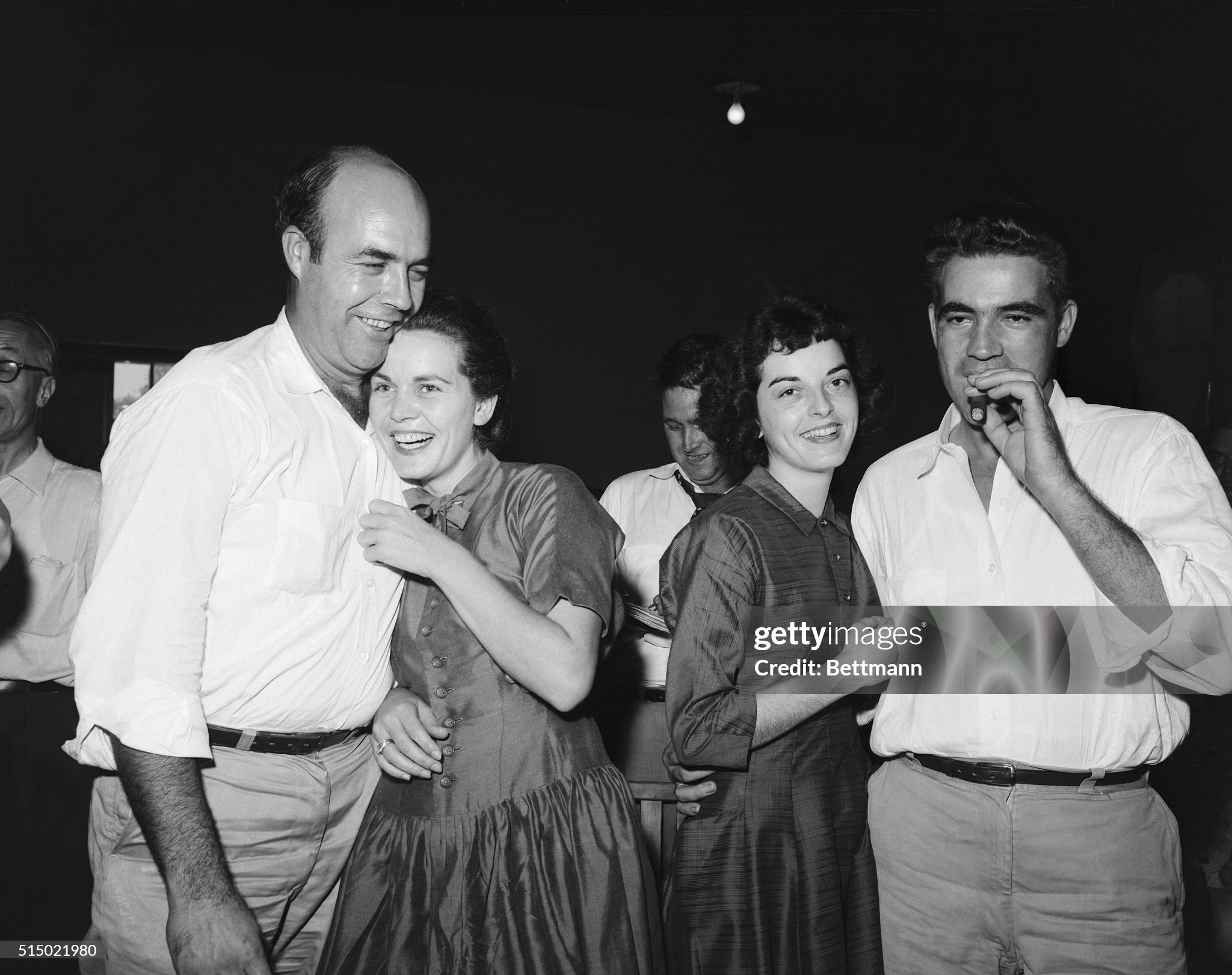 Highly publicity for trial
NAACP…”Mississippi murdering
Children…
Eisenhower demands justice
…Mississippi defiant…
…global media present
…All white jury (no blacks allowed)
Defendants acquitted
..jury wait one hour 
...sell story to Life magazine
…”hell yes..we did it ..teach
A lesson on manners
Triggers resistance across South
…Rosa Parks..bus passenger
Montgomery Bus Strike 1955
Bus service segregated
Aurial Gayle harassed by
Conductor…sues Mayor
Browder
Rosa Park….back on the bus
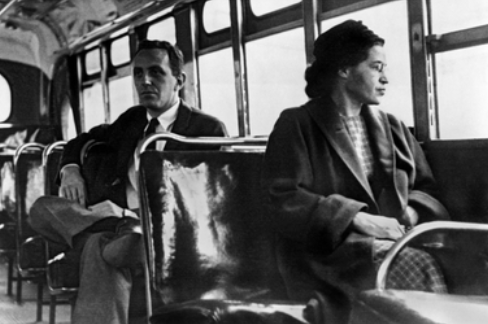 Rosa Parks ….refuses to move …arrested & fined
NAACP organise boycott with local church…pastor Martin Luther King
….appeal to Supreme Court
Browder vs Gayle. 
……Segregation Illegal
   ….enforce at state/local level
…..fight for equality continues into 
      1960’s
Civil Rights Act 1957
Pushed by Eisenhower due to Little Rock Resistance
 Intent to abolish voting suppression by Lyndon Johnson majority leader

Jury Right Amendment…..breaches of law to be subject to “all white jury”
World’s longest filibuster 24 hours reading of statute book
Law passed but ineffective…but first attempt to change south since Reconstruction

Political realignment
Northern blacks/ Southern Whites incompatible
John F Kennedy/ Lyndon Johnson rise to prominence
Republicans align business/ Southern whites
Real change will not happen till 1960’s
USA late 1950’s
USA Increasingly unsettled….Institutions under quest


Civil Rights Issues percolating….disrupting established ways getting challenged


Ongoing Cold War issues….but seemingly far away and no threat since USA all powerful
Then something new, strange, threatening
Sputnik 1957
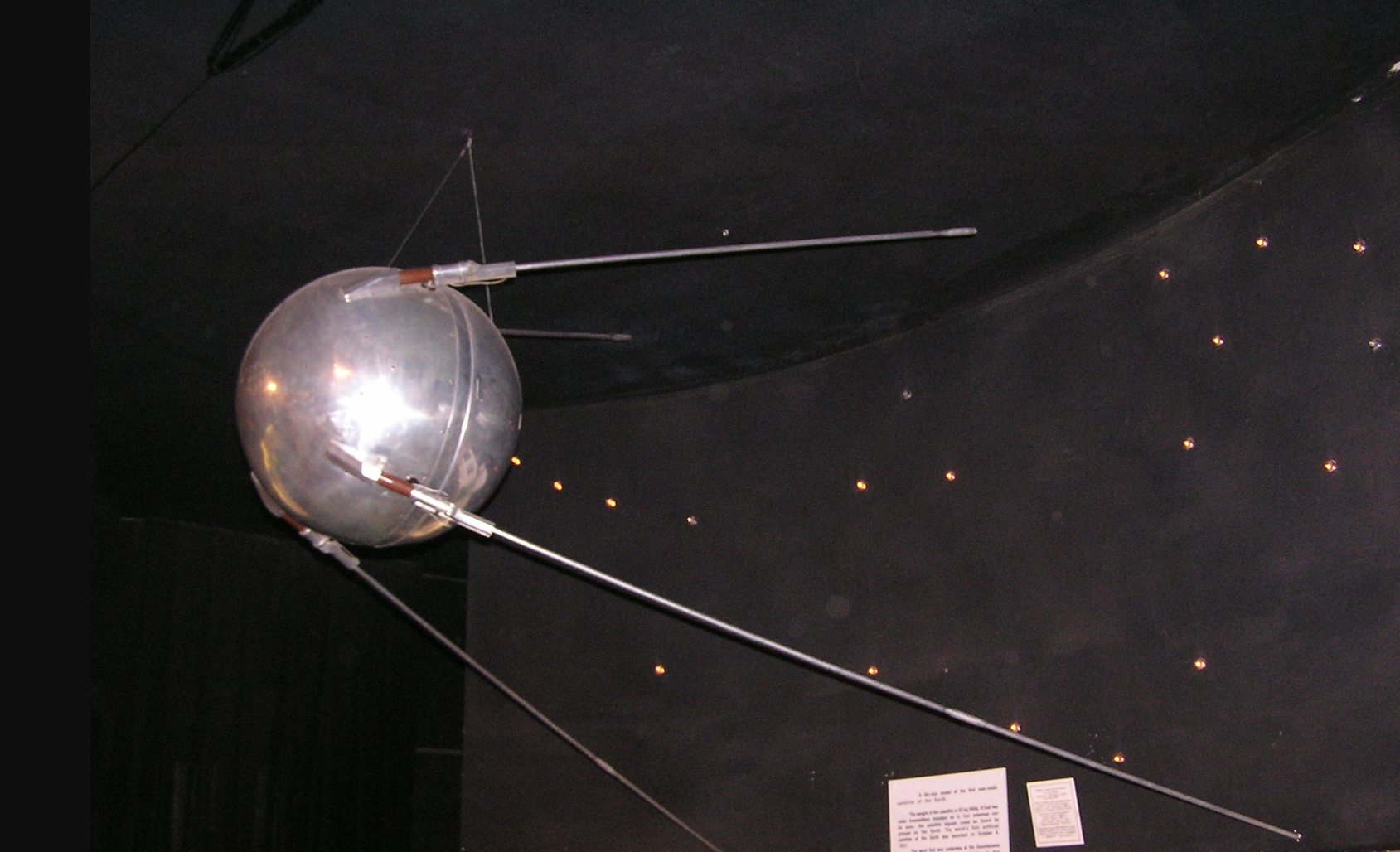 The Cold War suddenly a threat to everyday life….to dominate US life and politics….subject of Talk 35